Magdalena Hojková
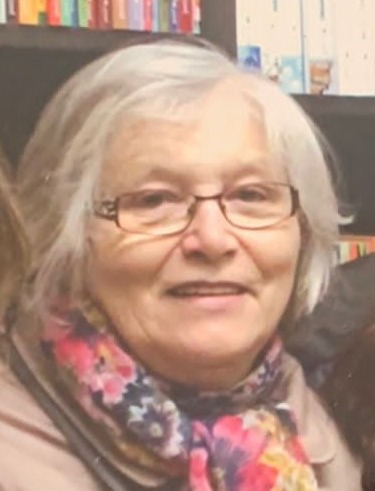 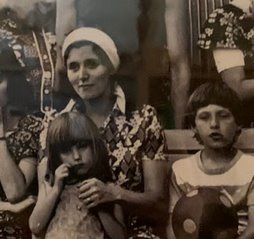 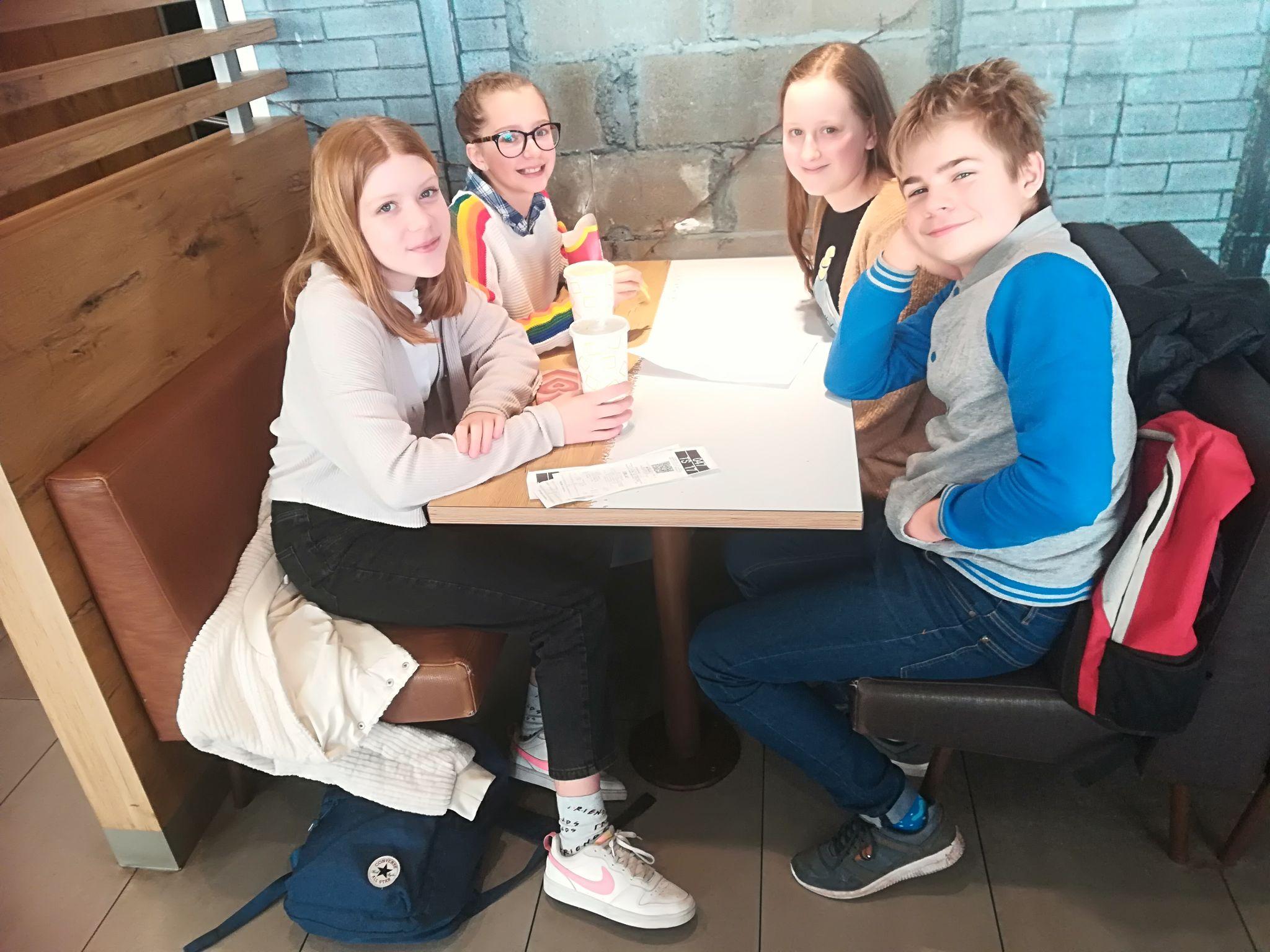 Představení týmu
Jan Majer (komunikátor)
Alžběta Vránová (technik)
Eliška Šťáhlavská (motivátor)
Rozálie Homolová (historik)
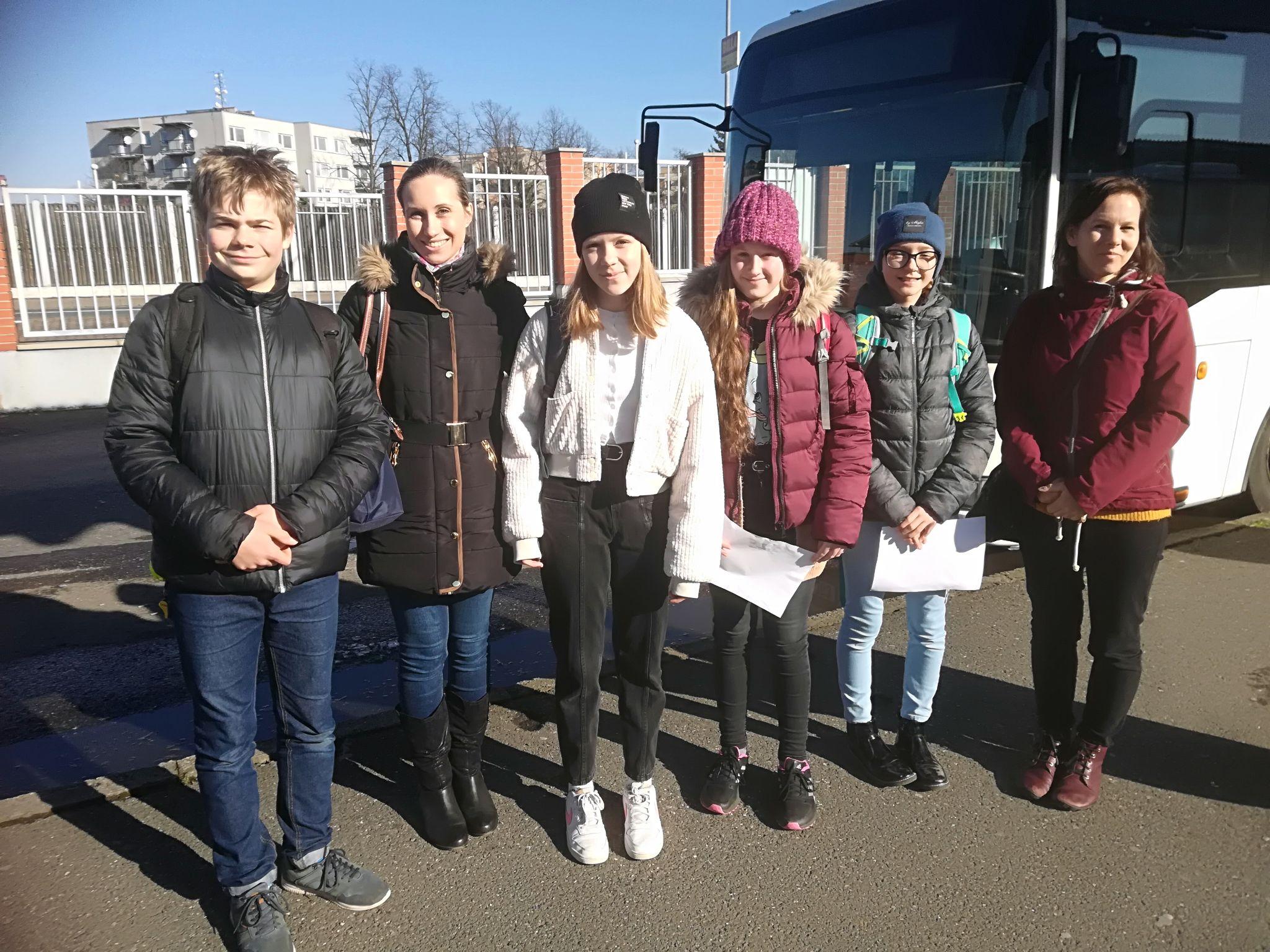 Dětství
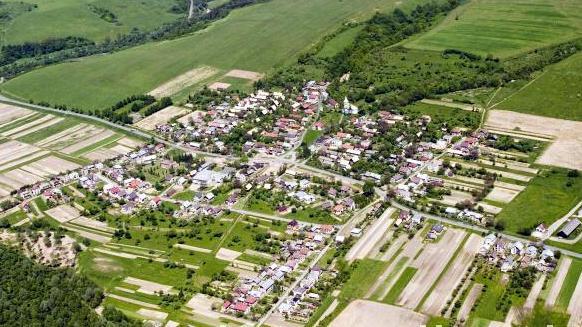 narození 12.8.1941
Mokroluh u Bardějova, Slovensko
jedenáctičlená rodina
šest bratrů, dvě sestry
věřící rodina
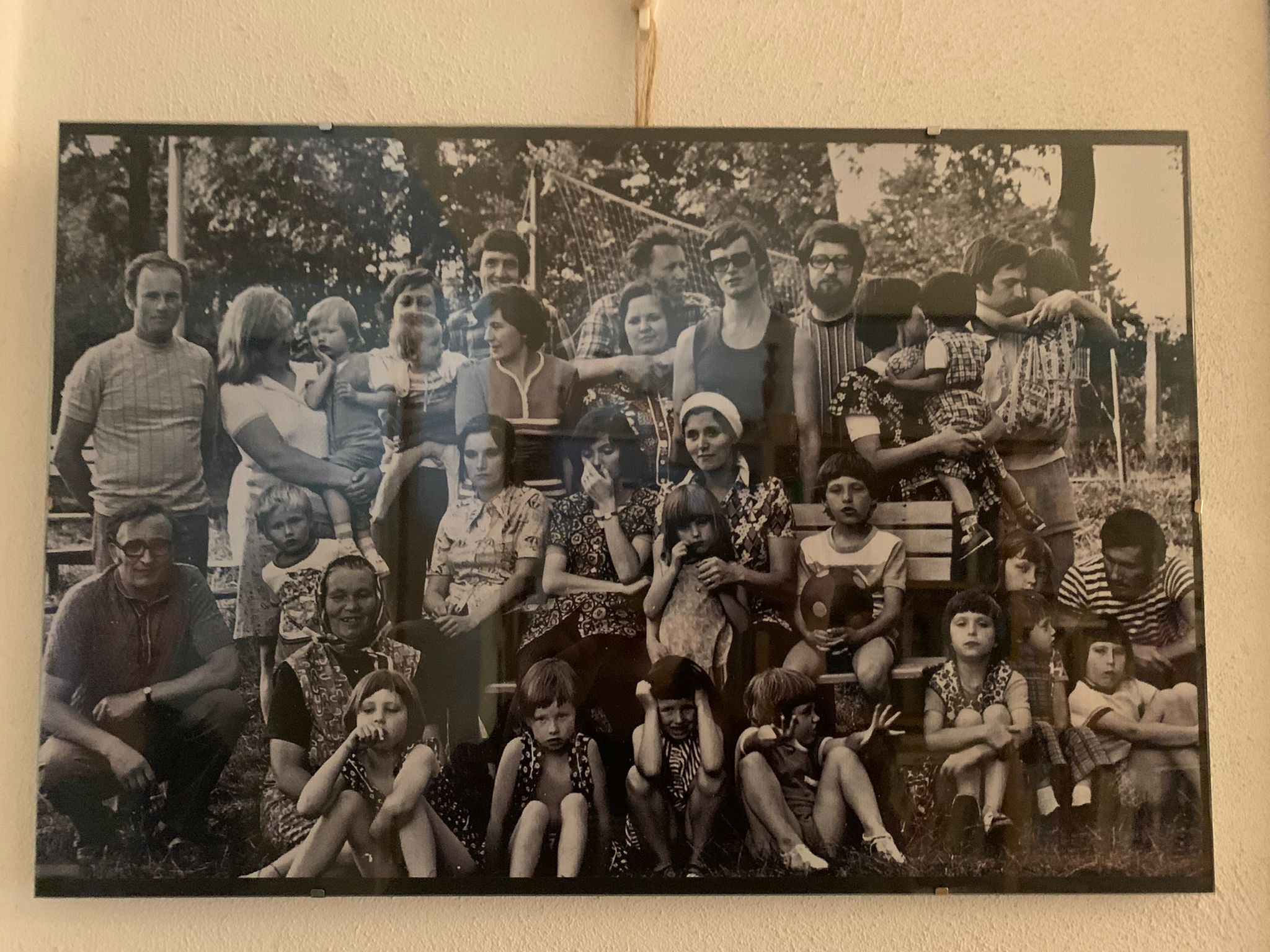 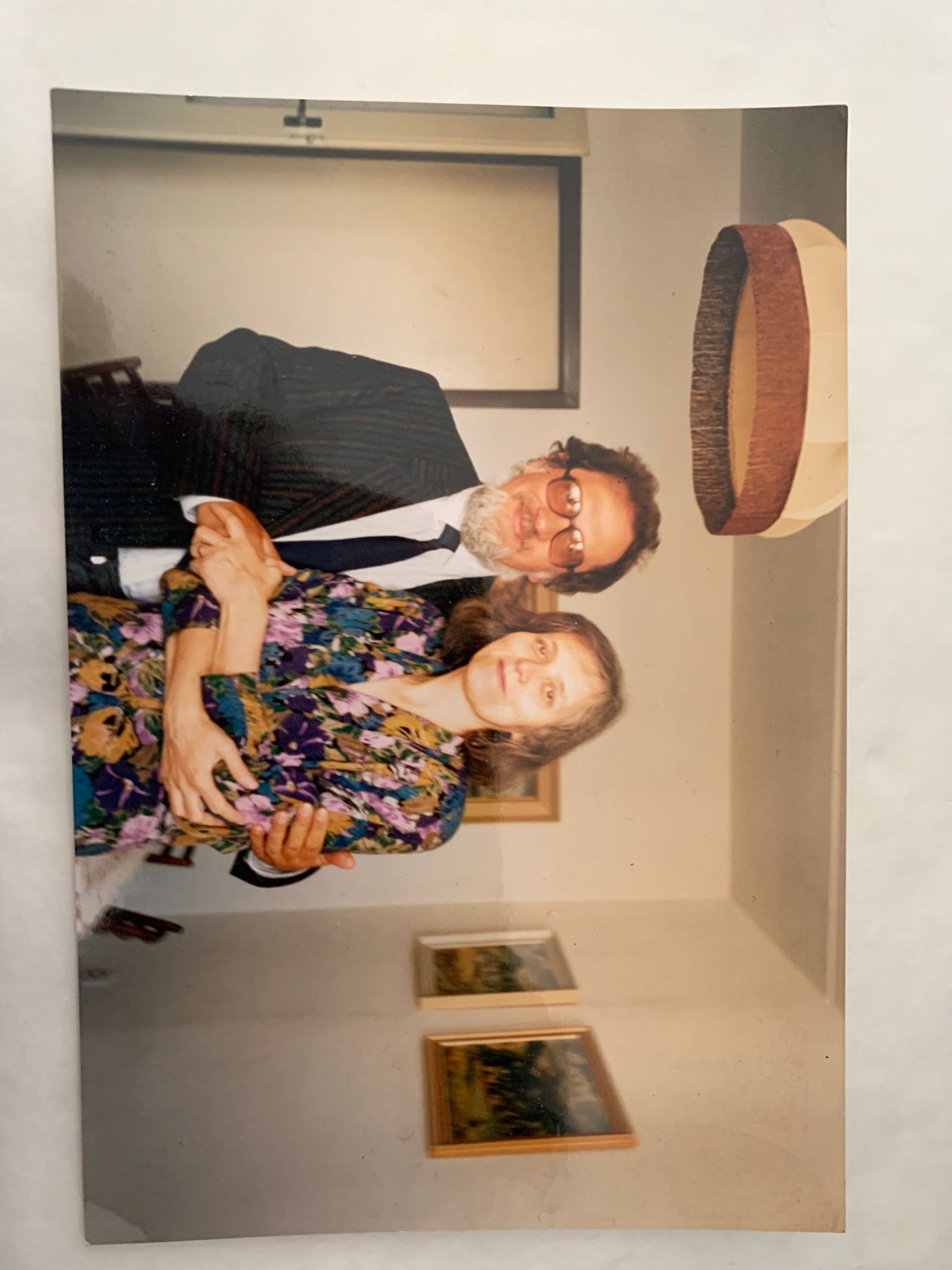 Manželství
první setkaní - věk 21
druhé setkaní
třetí setkání
svatba 1964, 23 let
stěhování do Prahy, po třech letech do Písku
tři děti - dvě dcery a jeden syn
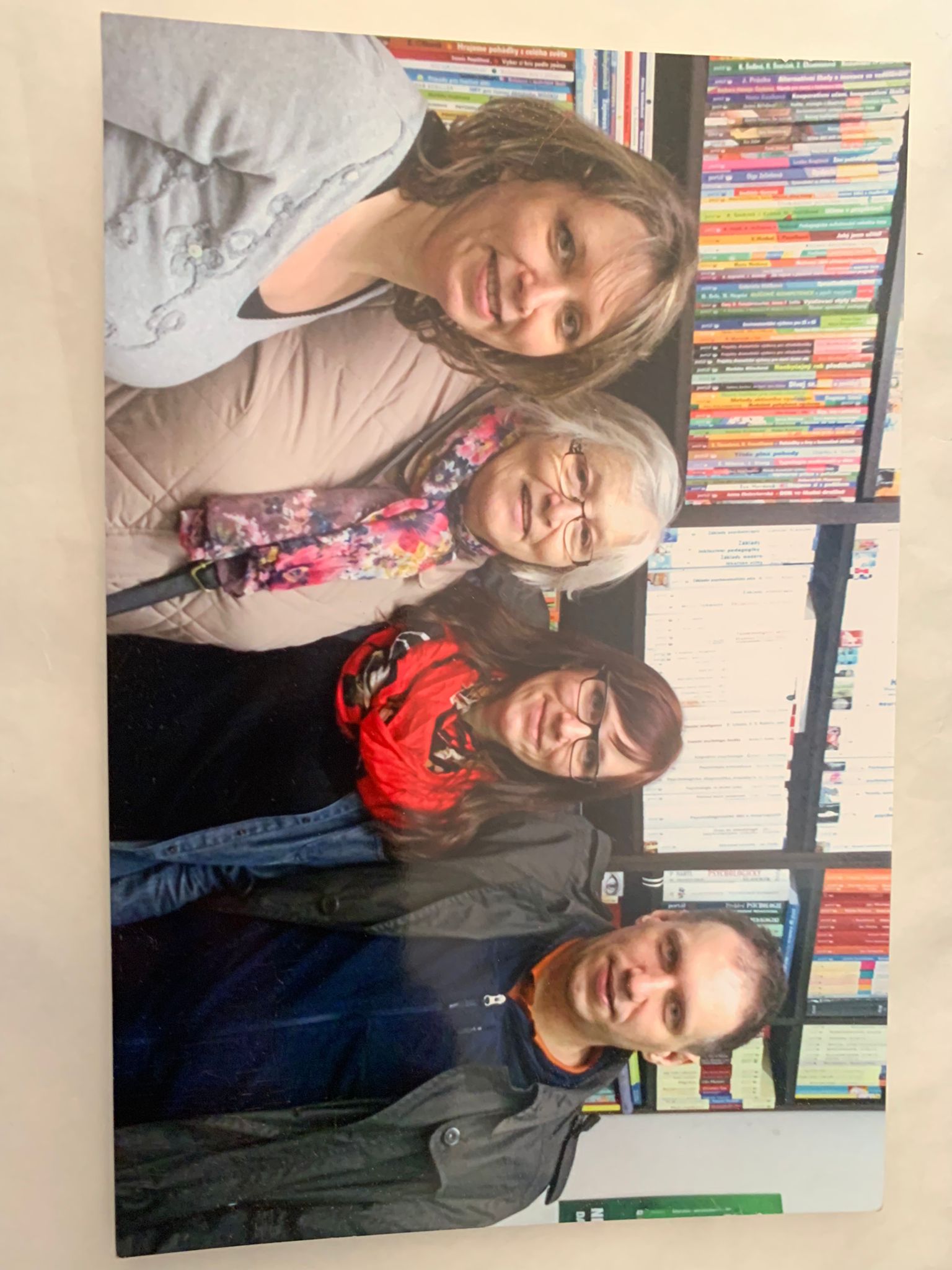 Církev za minulého režimu
manžel kazatel
složitá doba za minulého režimu
rozbalené balíky
odposlouchávání
výslechy
mise na rozšíření křesťanství
cesta do nemocnice za bývalou členkou KSČ
Elim
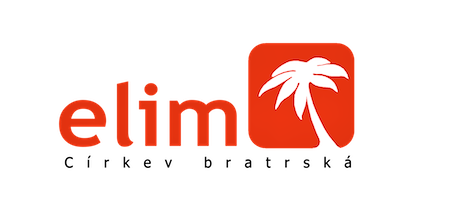 od slova oáza 
založil pan Hojka roku 1989/1990
odtržení od Církve Bratrské v Tyršovce
napjaté vztahy s CB Tyršova -  rok 2011 usmíření
oficiální přidělení názvu CB
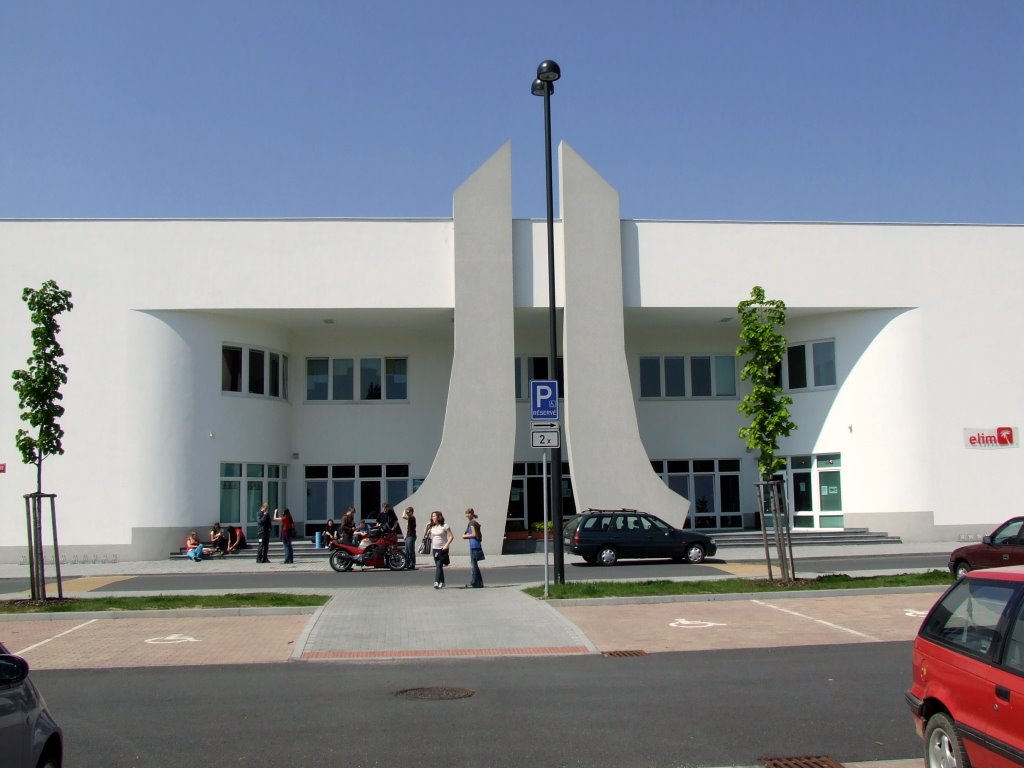 ZŠ Cesta
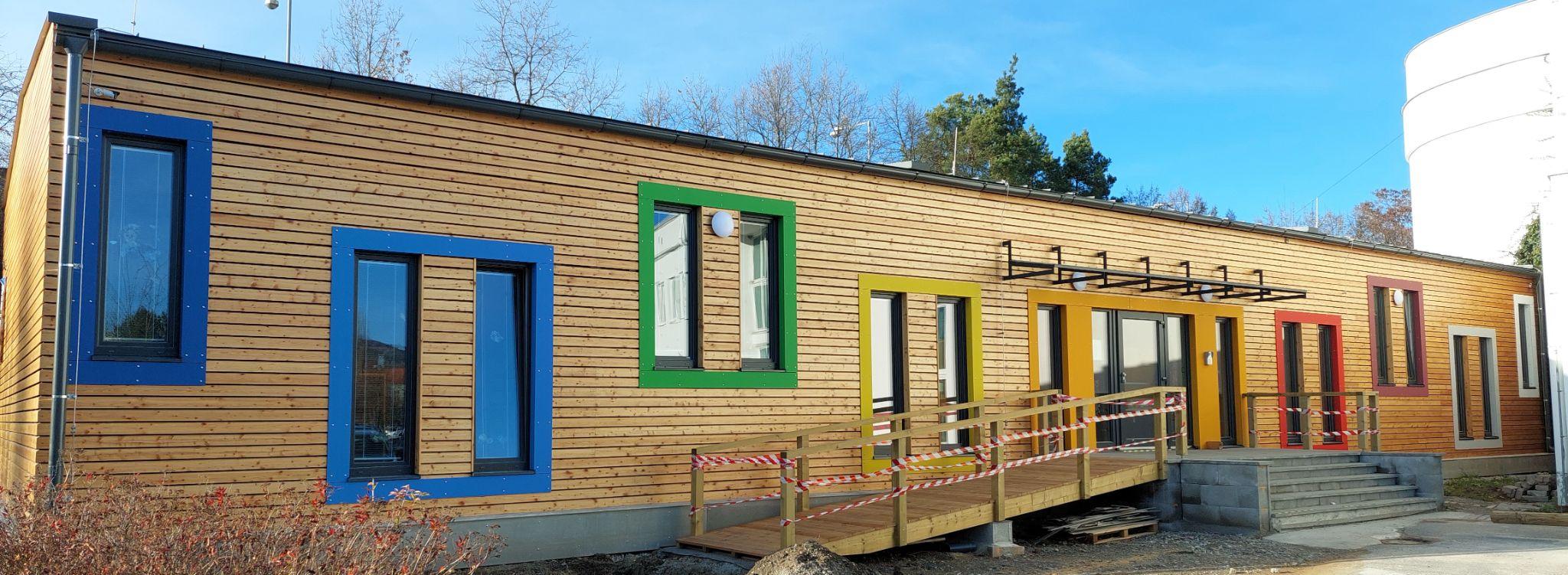 1. 9. 2014
- zahájení výuky
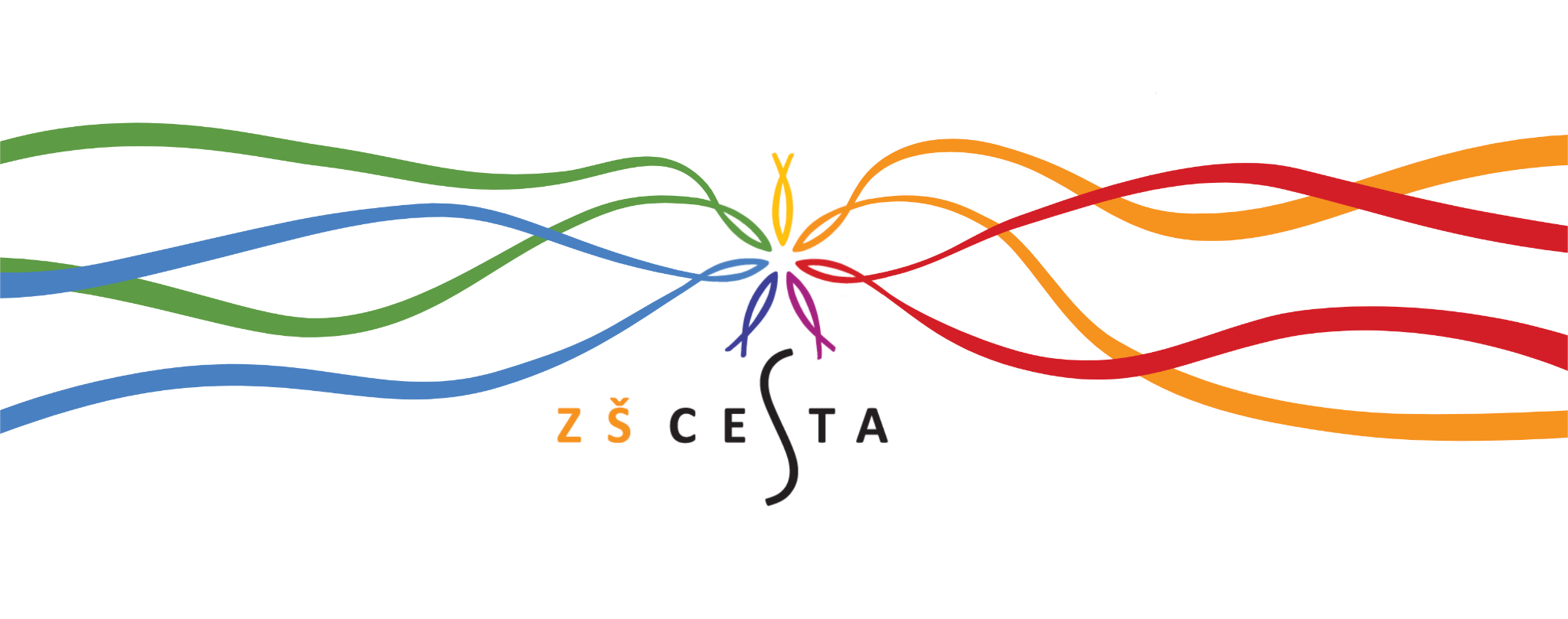 Vzkaz paní Hojkové
Natáčení rozhovoru – OneDrive (sharepoint.com)
Zdroje:
https://mapio.net/pic/p-91098155/
https://mapsus.net/SK/obecny-urad-mokroluh-86818
https://mapio.net/pic/p-22000947/
https://portal.cb.cz/sbory/pisek-elim
https://zscesta.cz/o-skole
https://www.zscesta.cz/
Soukromý archiv M. Hojkové
Děkujeme za pozornost.